Тема. Фондові індекси
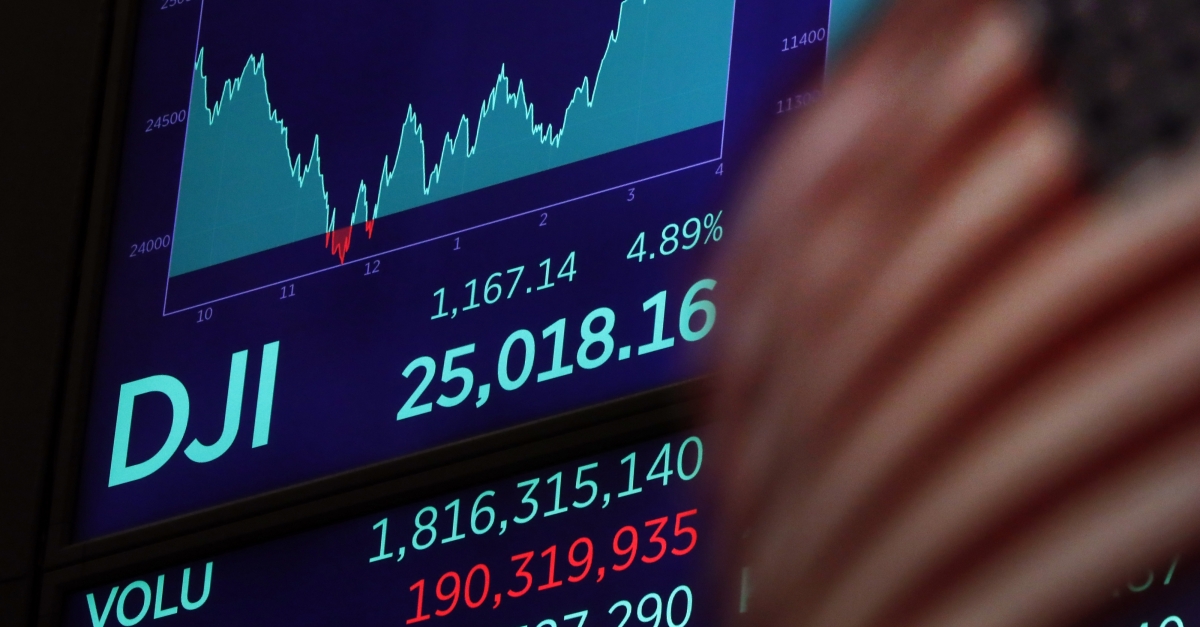 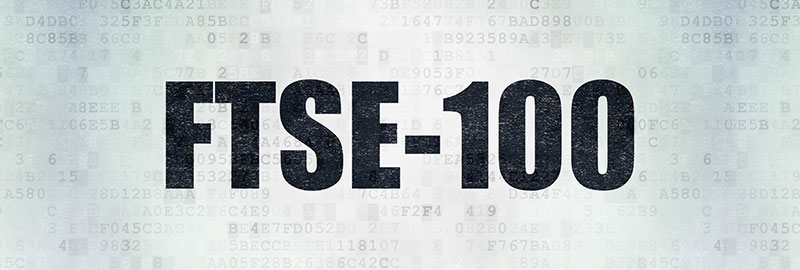 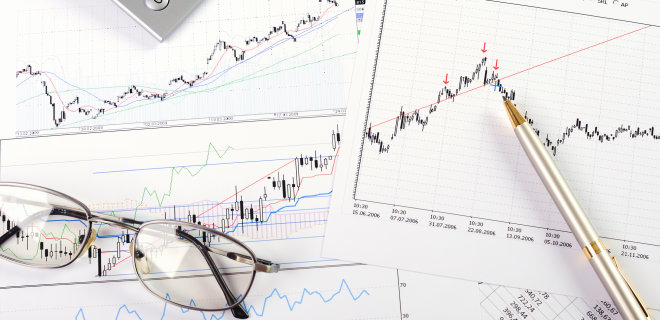 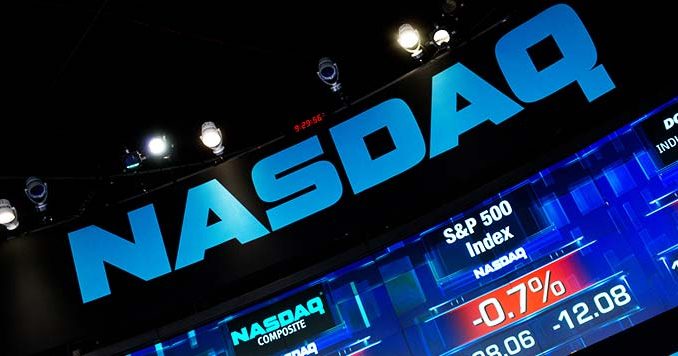 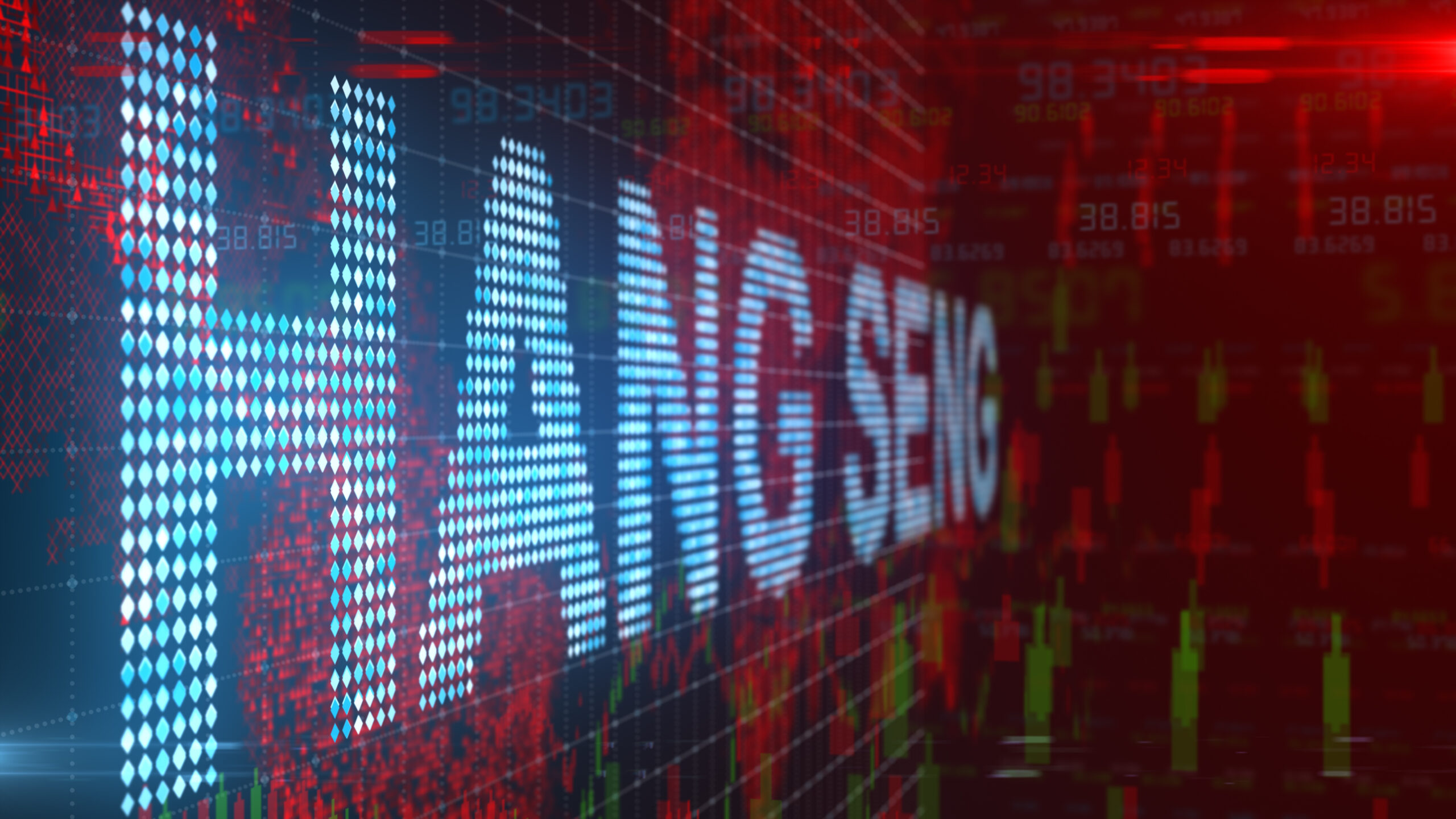 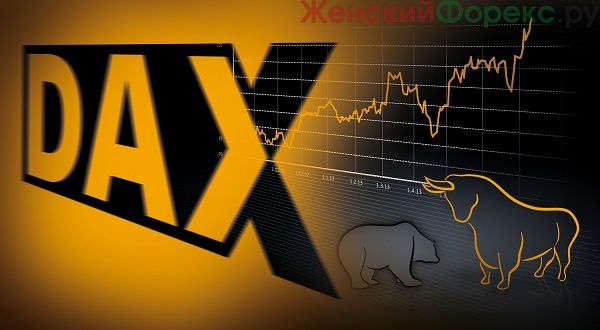 План
1. Сутність, функції фондових індексів та їх класифікація.
2. Методи розрахунку фондових індексів.
3. Індекси розвинених фондових ринків.
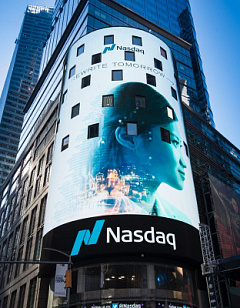 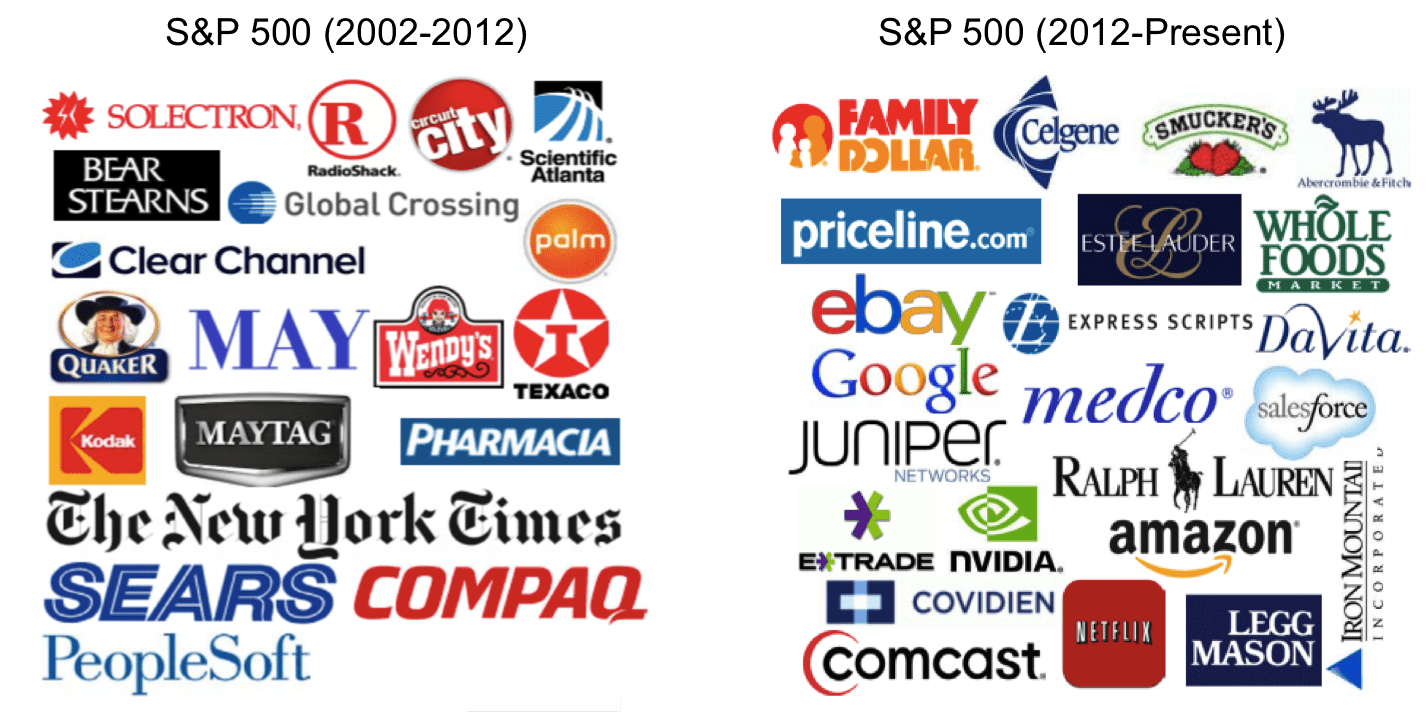 1. Сутність, функції фондових індексів та їх класифікація
Фондові індекси – це показники біржової активності, що узагальнюють динаміку цін на цінні папери і свідчать про зміни в рівні цін за певний час.
Розраховуються фондові індекси інформаційно-аналітичними агентствами та фондовими біржами. Фондові індекси називають також індексами ділової активності цінні
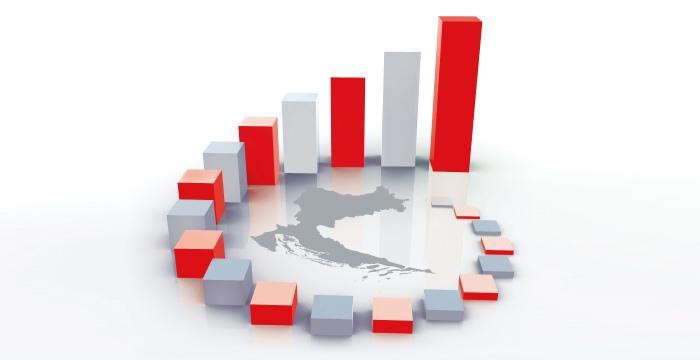 Функції фондових індексів:
1) інформаційна: інформують про стан макроекономічної кон'юнктури та інвестиційного клімату в певній країні, групі країн чи у світовій економіці в цілому;
2) діагностична: відображають динаміку ринку цінних паперів, на основі якої можна робити висновки щодо тенденцій розвитку економіки в цілому чи окремих її галузей;
3) моніторингова: входять до системи економічного моніторингу стану національної економіки, галузі тощо;
4) прогностична: дають об'єктивну оцінку цінової ситуації на фондовому ринку;
5) інструмент хеджування: фондові індекси є самостійними фінансовими інструментами при укладанні ф'ючерсних контрактів та купівлі опціонів.
Фондовий індекс визначається як середній або середньозважений показник курсів певної групи цінних паперів (індексного кошику) на певну дату відносно їх базової величини, яка розраховується на більш ранню дату.
Період, з яким порівнюються середні курси акцій, називається базовим.
Залежно від вибірки цінних паперів, на основі яких розраховується фондовий індекс, він може характеризувати ринок у цілому або ринок окремого класу цінних паперів. 
Так, фондові індекси класифікуються на міжнародні (світові) фондові індекси, національні (загальноринкові) фондові індекси, секторні індекси, галузеві (субсекторні) фондові індекси, індекси блакитних фішок.
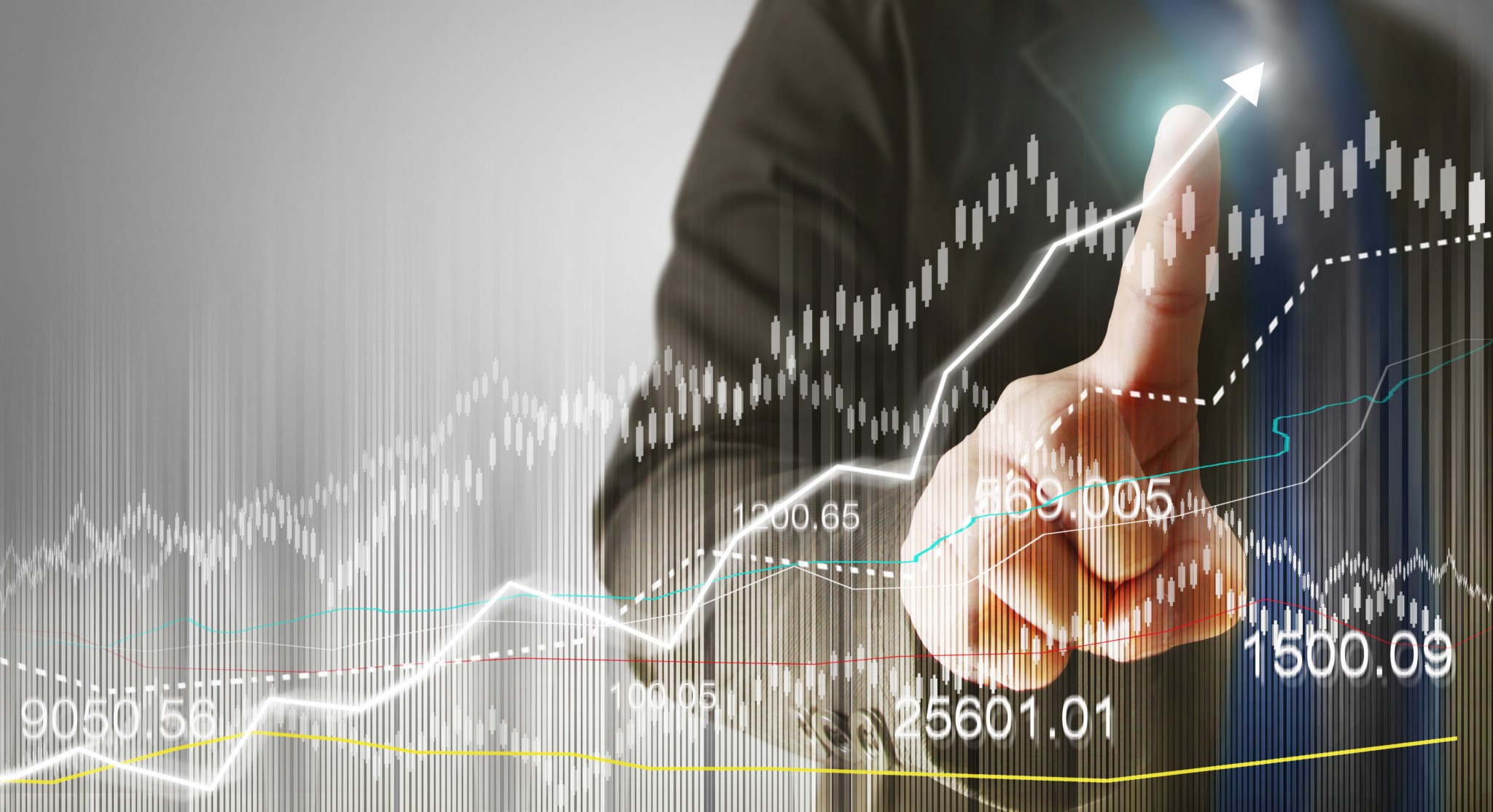 Міжнародні (світові) фондові індекси
Відображають зведені котирування акцій компаній, які торгуються на світовому ринку або у регіонах.
Один із найперших міжнародних фондових індексів – EAFE Index (Morgan Stanley Capital International Europe, Australia, Far East Index).
Іншим поширеним індексом, який разом з EAFE Index розробляється компанією Morgan Stanley Capital International Perspective, є World Index.
нові міжнародні індекси акцій
1. FTW Index
2. Global Index
3. DJGT Index
4. MSCI Global та MSCI Free
5. ВЕМІ
Національні (загально ринкові) фондові індекси
– Standard & Poor's Composite 500 Index, до складу якого входять 400 індустріальних, 20 транспортних, 40 комунальних та 40 фінансових компаній. Охоплює приблизно 80 % загальної ка- піталізації компаній, які торгують на Нью-Йоркській фондовій біржі;
– Russell 3000 Index відображає динаміку акцій 3000 найбільших за ринковою капіталізацією американських компаній, на які припадає близько 98 % вартості всього американського ринку акцій;
– AMEX Composite – зважений за ринковою капіталізацією індекс всіх акцій Американської фондової біржі (American Stock Exchange);
– NYSE Composite – зважений за ринковою капіталізацією індекс всіх акцій, що торгуються на Нью-Йоркській фондовій біржі.
Основним національним фондовим індексом японського ринку є TSE-1100 – індекс Токійської фондової біржі з портфелем розміром у 1100 видів акцій.
Національний фондовий індекс Франції – САС General.
У Німеччині стан національної економіки оцінюється за допомогою фондового індексу DAX 30
Національним фондовим індексом Японії вважається Nikkei 225, Гонконгу – індекс Hang Seng, Сінгапуру – Straits Times Index.
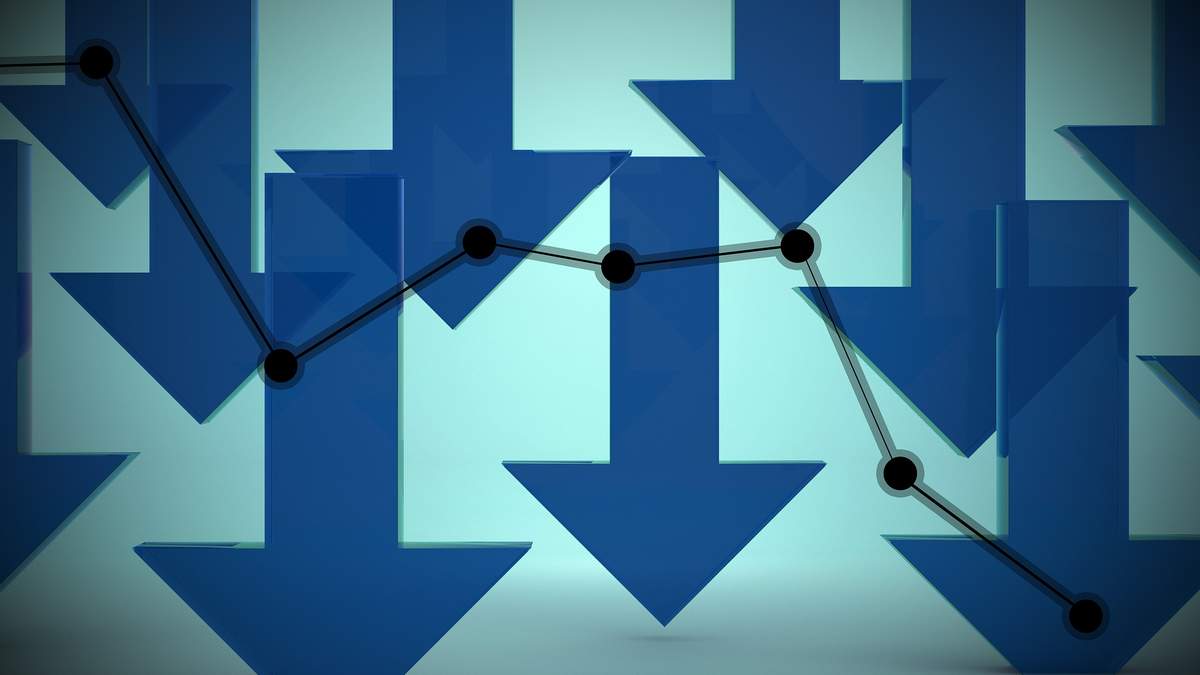 . Секторні індекси
відображають стан певного сегмента фондового ринку (акцій, облігацій, похідних фінансових інструментів тощо).
Прикладом секторних індексів є індекси нових акцій, які вийшли на ринок-
До таких індексів належить індекс Блумберга ВІРО (Bloomberg IPO).
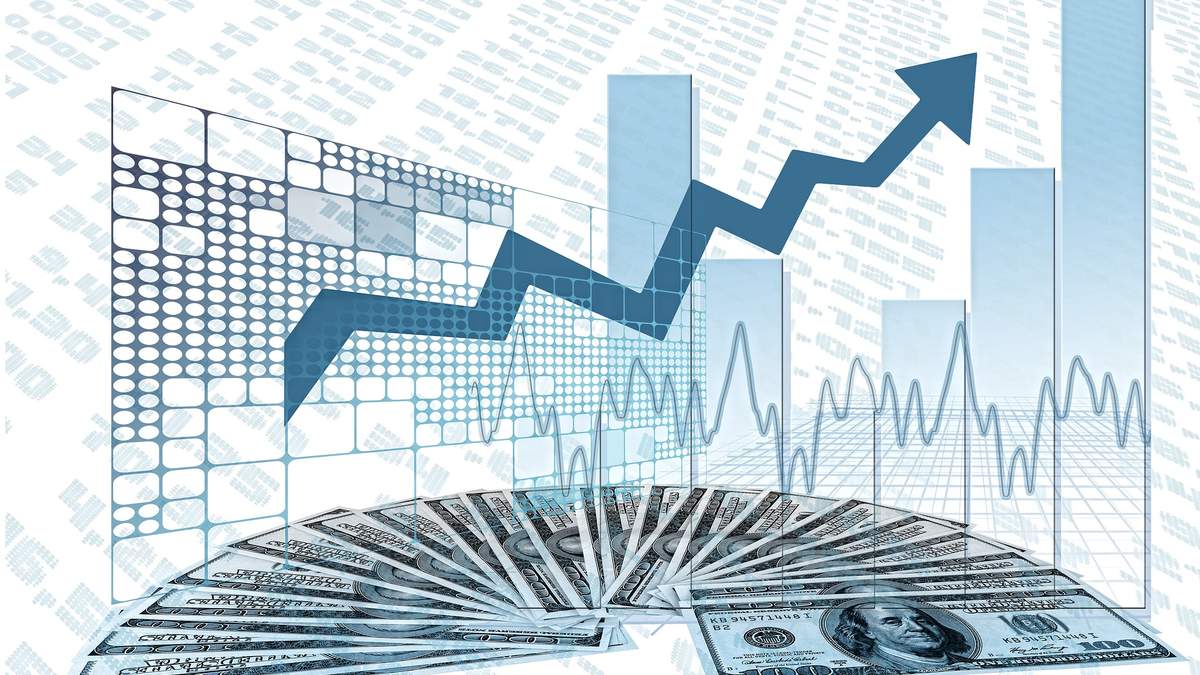 Галузеві (субсекторні) фондові індекси
відображають поведінку цінних паперів у певній галузі економіки (промисловість, банки, транспорт, комунальне господарство та ін.). Зіставлення динаміки різних індексів дає можливість зробити висновки стосовно найбільш (найменш) успішних галузей економіки.
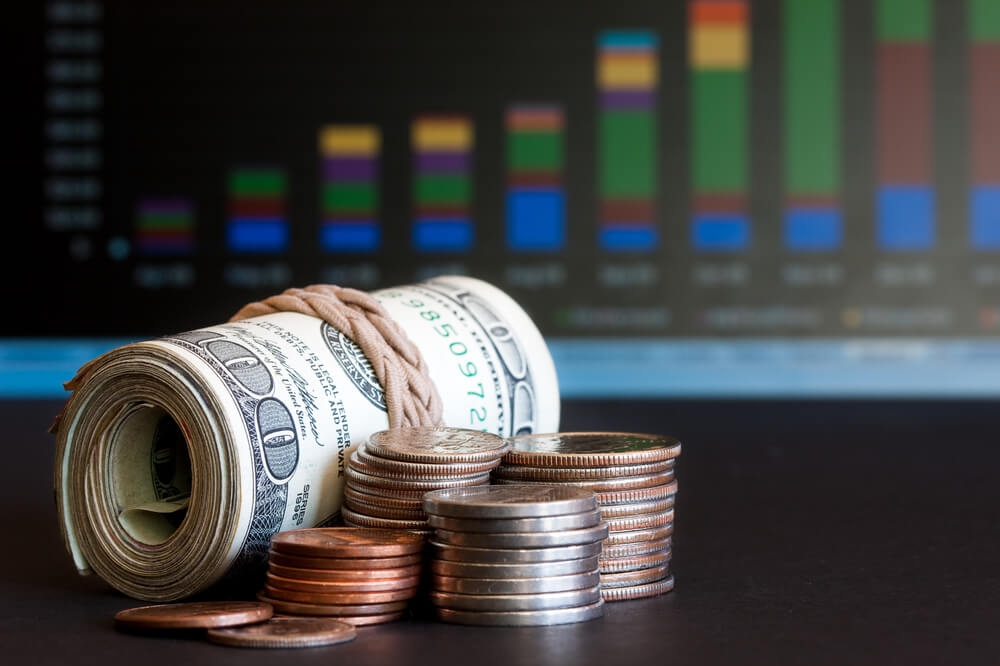 Індекси блакитних фішок
. До індексів блакитних фішок можна віднести:
– індустріальний індекс Доу-Джонса DJIA (Dow Johns Industrial Average), який об'єднує найбільші компанії США, розмір портфеля цього індексу – ЗО видів акцій;
– індекс лондонської фондової біржі FTSE-100 (Financial Times Stock Exchange) з портфелем розміром у 100 видів акцій;
– французький фондовий індекс САС-40 (Compagnie des Agents de Cheange) з портфелем, що об'єднує 40 видів акцій;
– німецький фондовий індекс DAX-30 (Deutscher Aktienindex) з портфелем, який складається з 30 найбільш ліквідних акцій (на основі торгової статистики за три останні роки) на Франкфуртській біржі.
Недоліком фондових індексів є те, що вони відображають лише кількісні зміни в ринкових цінах акцій, а не причини, які викликали ці зміни.
Розраховуються та оприлюднюються фондові індекси різними організаціями, найчастіше рейтинговими агентствами або інформаційними компаніями.
Методи розрахунку фондових індексів.
метод середнього арифметичного простого
метод середнього геометричного
метод середнього арифметичного зваженого
Основні характеристики для застосування цих методів такі:
1) база індексу – список компаній-емітентів, акції яких використовуються для розрахунку індексу;
2) вид зважування – зважування середніх значень проводиться або за вартістю пакета акцій або за ринковою капіталізацією компаній-емітентів, які входять у базу індексу;
3) базове значення індексу – значення індексу на початок базового періоду.
методом середнього арифметичного простого
Перевагами індексів, розрахованих за методом середнього арифметичного простого є простота розрахунків та можливість швидкої реакції на коливання цін на акції, особливо у періоди фондових криз. 
Недоліками є те, що на зміну значення індексу найбільше впливають акції з високою ринковою вартістю, найдешевші мало відображаються у значенні індексу. Однак висока ціна акцій не означає високий рівень капіталізації компанії, а також її найбільший вплив на ринку цінних паперів або те, що її акції є найбільш дохідними.
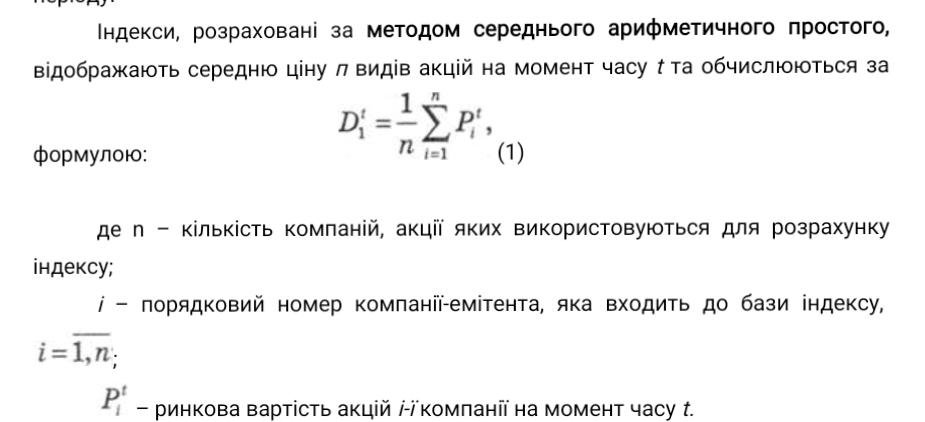 методом середнього геометричного
Індекси, розраховані за методом середнього геометричного, відображають середнє геометричне приростів курсів п видів акцій
Перевагою індексів, розрахованих як середнє геометричне темпів змін курсів акцій, є простота зміни складу акцій. 
Недолік – великий вплив акцій з високими та низькими темпами зміни цін акцій. Наприклад, якщо темп зміни ціни хоча б одного виду акцій падає до нуля, значення індексу також прямує до нуля. Значення індексу, обчисленого як середнє геометричне, не перевищує значення індексу, обчисленого як середнє арифметичне.
– не враховують реальні масштаби ринку акцій конкретного емітента;
– однакову вагу мають акції як найсильніших, так і найслабших компаній.
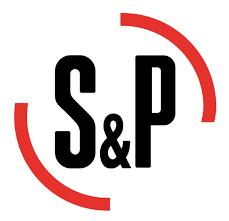 метод середнього арифметичного зваженого
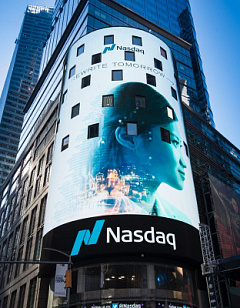 Зважування індексу за ринковою капіталізацією компанії-емітента дає змогу врахувати рівень капіталізації групи компаній, їх вплив на ринку цінних паперів або те, що їх акції є найбільш дохідними.
1. Індекс Standard & Poor’s 500 розраховується з 1957 р. На Нью- Йоркській фондовій біржіц.
2. Американський індекс NASDAQ розраховується на позабіржовому ринку СІНА.
3. ТОРІХ – важливий фондовий індекс Японії. Індекс розраховується Токійською фондовою біржею
3. Індекси розвинених фондових ринків.
Індекси Доу-Джонса розраховуються на головній фондовій біржі СІНА – Нью-Йоркській. Серед цих індексів найпопулярнішим є індекс DJIA (Dow Jones Industrial Average) – середній промисловий індекс Доу-Джонса.
Індекси Standard & Poor’s розраховуються компанією Standard & Poor’s. Списки акцій, які входять до бази індексів, складаються самою компанією Standard & Poor’s. Найбільш популярним є індекс Standard & Poor’s Composite 500 Index (S&P 500).
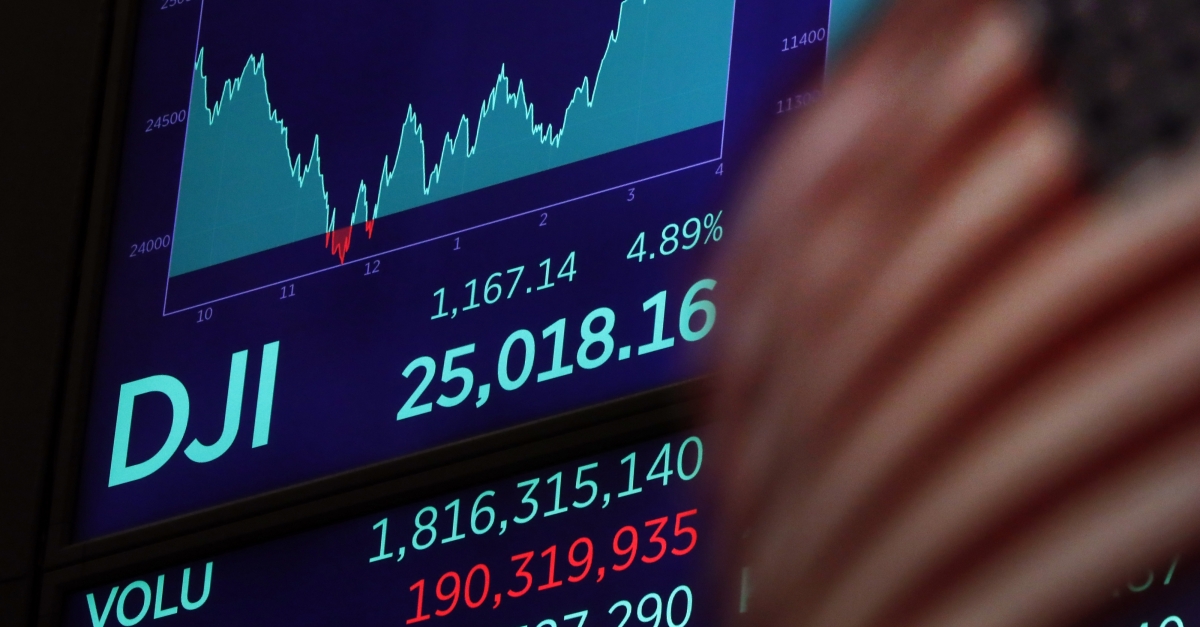 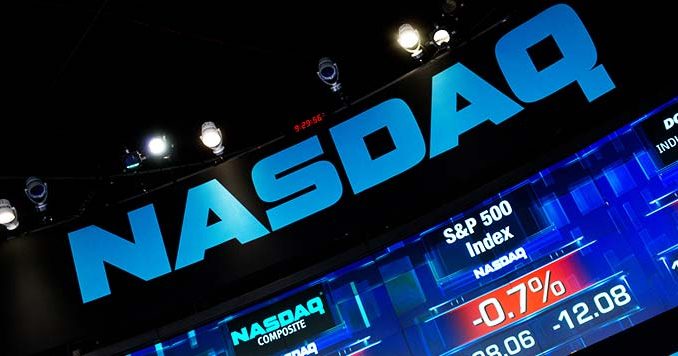 Nasdaq Composite (або просто Nasdaq) – це загальний індекс електронної фондової біржі NASDAQ. Він включає більше трьох тисяч компаній (як американських, так і іноземних), які входять до лістингу біржі. Акції будь-якої з цих компанії впливають на індекс пропорційно своїй ринковій вартості.
Особливістю цього індексу є те, що кількість іноземних компаній, представлених у ньому, значно перевищує кількість іноземних компаній, представлених на Американській та Нью- Йоркській фондових біржах. Через специфіку біржі NASDAQ індекс вважається важливим показником динаміки курсу паперів високотехнологічних і швидко зростаючих компаній.
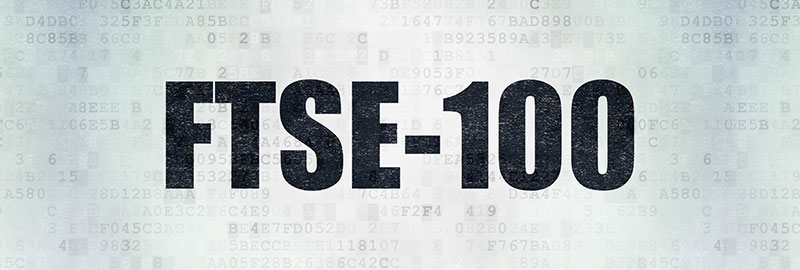 FTSE 100 Index (Financial Times Stock Exchange Index) – основний індекс Лондонської фондової біржі (Велика Британія), яка є найбільшою фондовою біржею в Європі й одним з найбільших світових ринків цінних паперів. Розраховується незалежною компанію FTSE Group, яка належить агентству Financial Times та Лондонській фондовій біржі. Вважається одним з най- впливовіших біржових індикаторів у Європі.
DAX (Deutscher Aktienindex) – найважливіший фондовий індекс ринку цінних паперів Німеччини. Індекс обчислюється як середнє зважене за капіталізацією значення цін акцій Free Float найбільших акціонерних компаній, які входять до лістингу Франкфуртської біржі. Враховує також дивіденди від акцій, які реінвестуються в акції. Таким чином, індекс враховує сумарний дохід за капіталом.
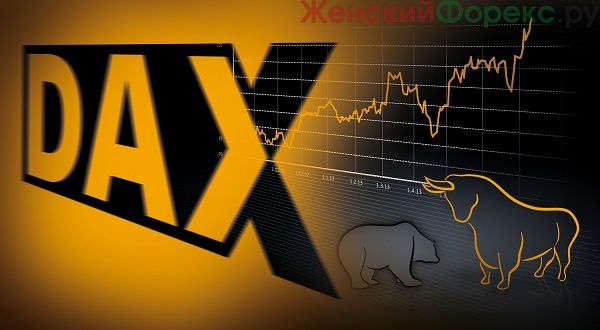 Одним із найбільш розвинених фондових ринків Азії вважається також ринок Гонконгу. Найбільш відомим індексом Гонконгівської фондової біржі є індекс Hang Seng Index. 
Найбільш популярний індекс на фондовій біржі Торонто (Канада) є індекс TSE 300, зважений за капіталізацією. Індекс охоплює 14 секторів економіки. На Мексиканській фондовій біржі розраховується індекс ІРС. Це зважений за капіталізацією індекс. Індекс охоплює 35 найбільших мексиканських компаній. Склад вибірки для розрахунку індексу коректується кожні два місяці.
Найвідоміший фондовий індекс Бразилії – Bovespa, який розраховується на найбільшій фондовій біржі Латинської Америки у Сан-Паулу. До вибірки індексу входять різні активні акції, на які припадає близько 80% всіх операцій.
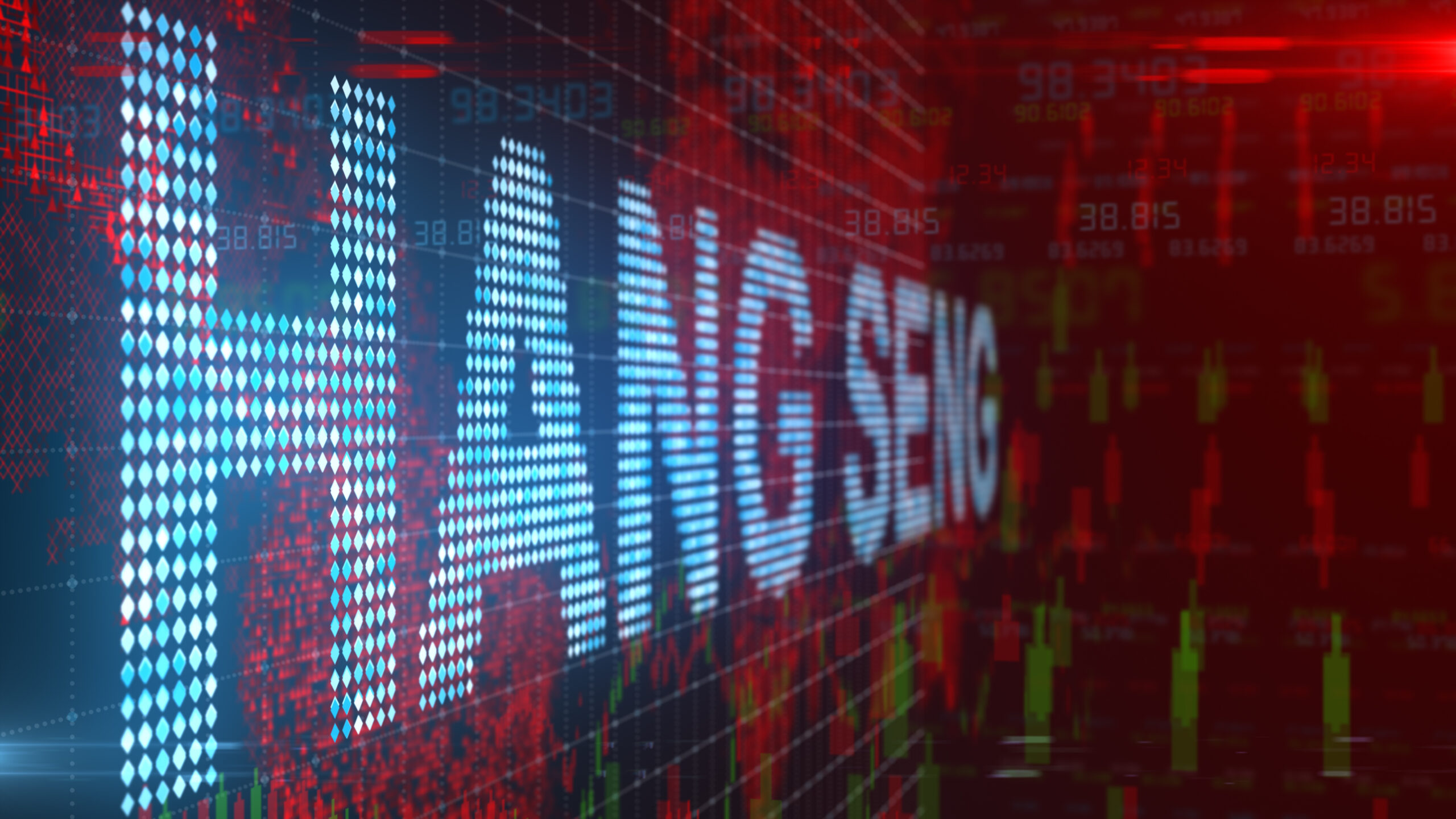